Wa MELK, Assar SZ, Kirtane AJ, Perera D
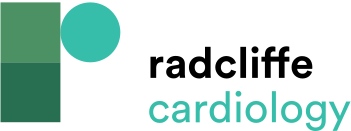 Figure 1: Key Differences Between STICH and REVIVED
Citation: Interventional Cardiology 2023;18:e24.
https://doi.org/10.15420/icr.2023.06
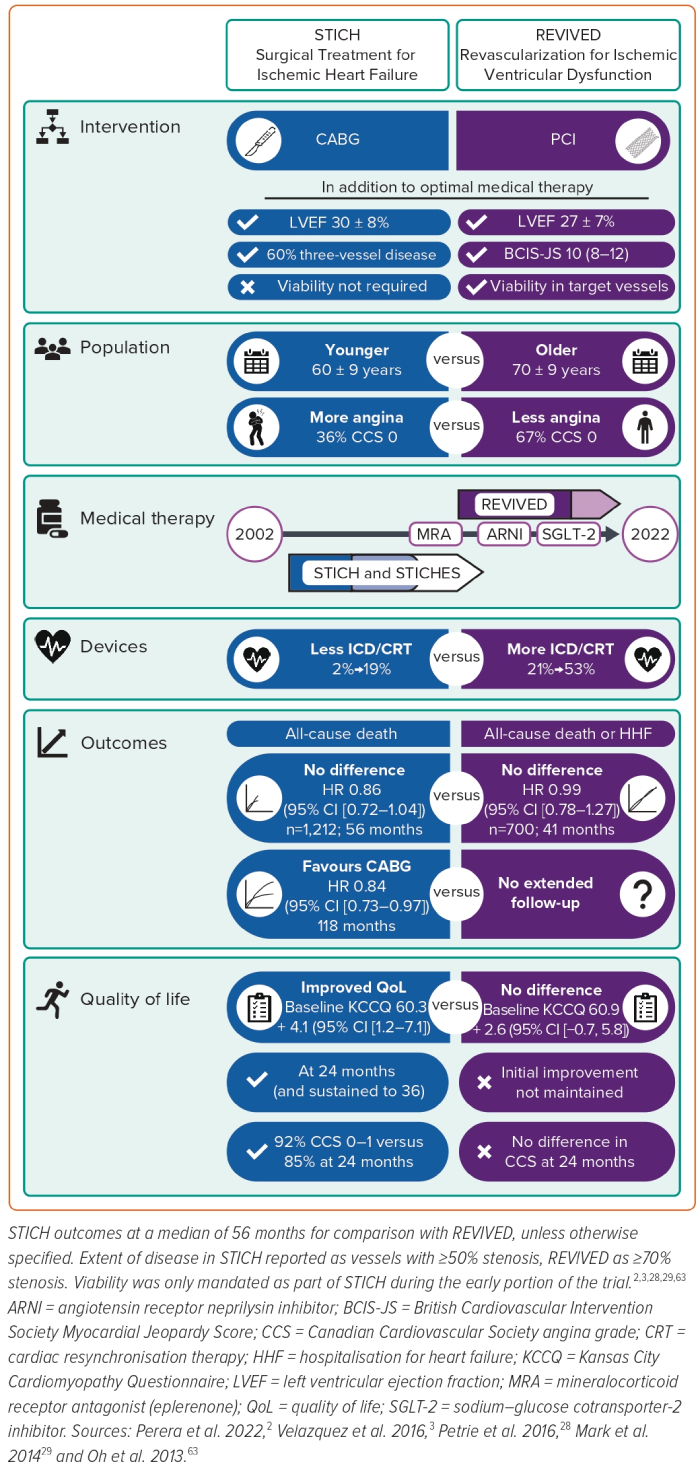